PRO RODIČE
    BUDOUCÍCH PRVNÍCH TŘÍD
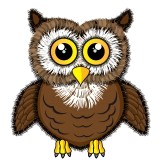 DESATERO PRO BUDOUCÍHO PRVŇÁČKA
VÍTKOVÁČKA

ZNÁM SVÉ JMÉNO A VÍM, KDE BYDLÍM.
UMÍM POZDRAVIT A POUŽÍVÁM KOUZELNÁ SLOVA PROSÍM, DĚKUJI.
JSEM POŘÁDNÝ A ČISTOTNÝ.
OBLÉKÁM A OBOUVÁM SE SÁM.
DRŽÍM SPRÁVNĚ TUŽKU.
URČÍM PRAVOU A LEVOU STRANU.
POČÍTÁM DO 5, DO 10.
POZNÁM BARVY, ROZEZNÁM GEOMETRICKÉ TVARY.
ZAZPÍVÁM PÍSNIČKU, PŘEDNESU BÁSNIČKU.
VYPRÁVÍM POHÁDKU, PŘÍBĚH.
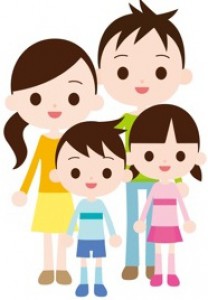 Vaše dítě je dostatečně fyzicky 
a pohybově vyzrálé, vědomě ovládá své tělo, 
je samostatné v sebeobsluze.
Umí se oblékat, obouvat, správně stoluje, zvládá osobní hygienu, drobný úklid, udržuje pořádek.
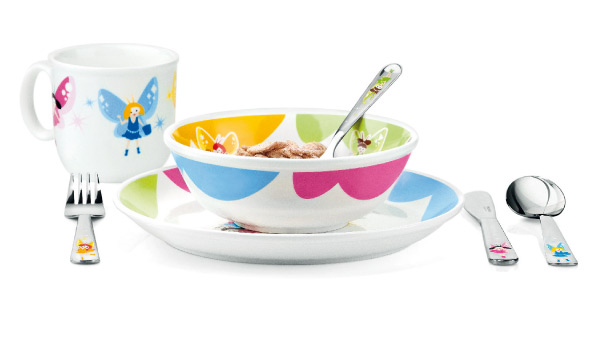 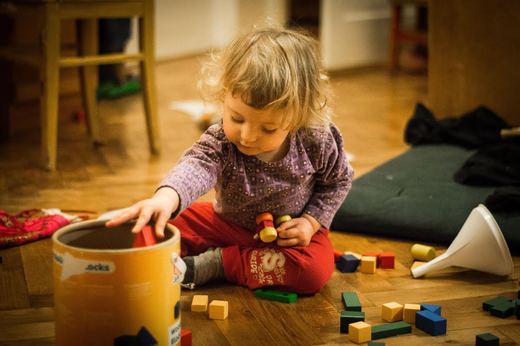 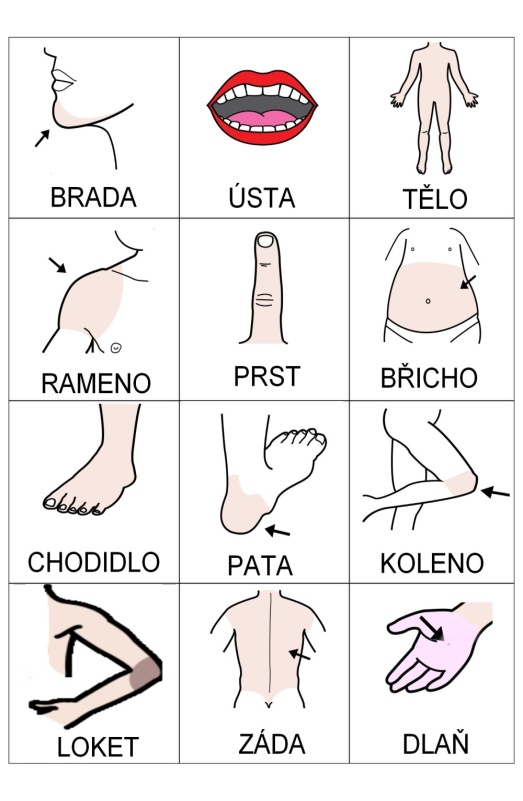 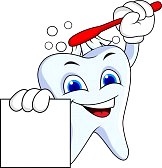 Budoucí žák zvládá koordinaci ruky a oka,
   jemnou motoriku, pravolevou orientaci.
   Umí zacházet s předměty denní potřeby, 
   s hračkami, pomůckami, stavebnicemi.
   Drží správně tužku, umí napodobit základní
   geometrické tvary a různé obrazce.
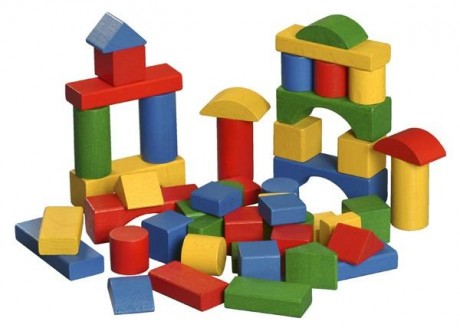 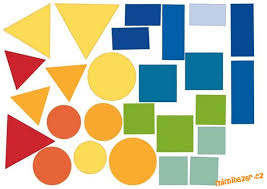 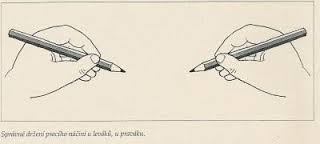 Zvládá přiměřeně jazykové, řečové a
    komunikační dovednosti.
    Vyslovuje správně všechny hlásky - sykavky,  
    R,Ř,L,K,H,T. 
    Snaží se mluvit a odpovídat ve  větách.
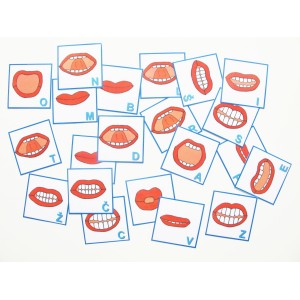 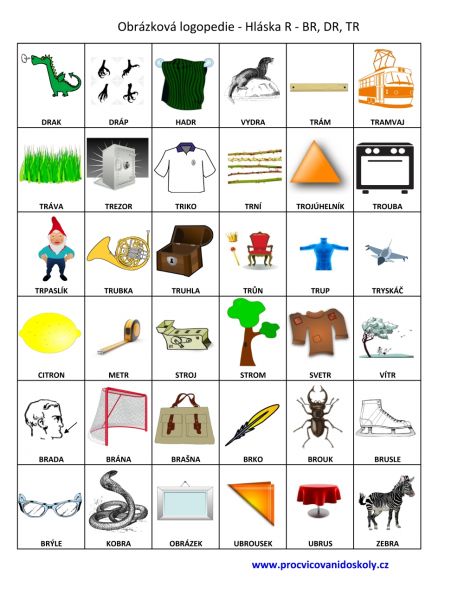 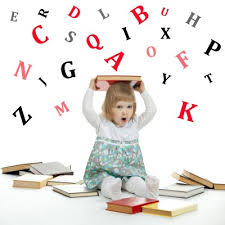 Dovede vyprávět pohádku, příběh a popsat situaci. 
Zazpívá písničku, přednese báseň.
Má přiměřenou slovní zásobu a poznatky ze světa přírody živé i neživé, lidí, kultury, techniky. 
Respektuje pravidla komunikace s dospělými 
i dětmi.
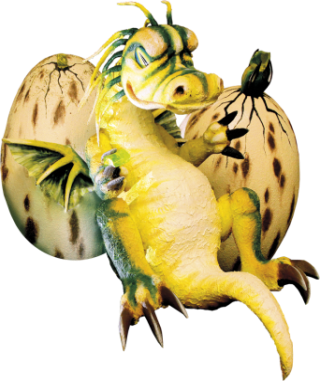 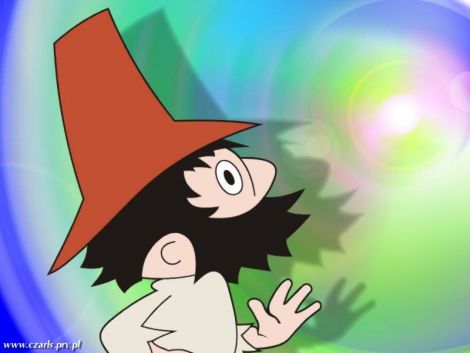 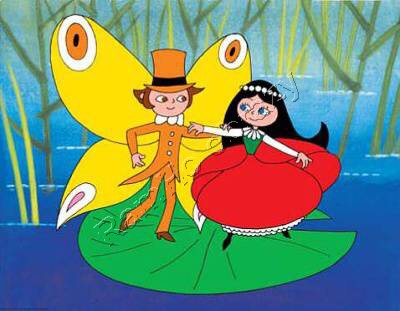 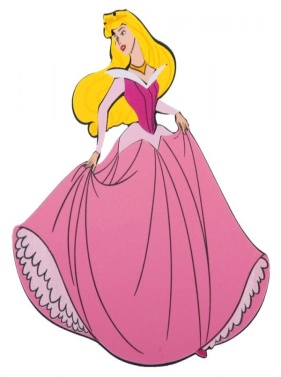 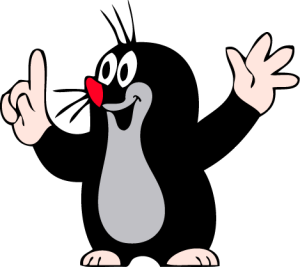 Dítě je schopné rozlišovat zrakové a sluchové vjemy. Rozlišuje základní vlastnosti předmětů - barvy, velikost, tvary, materiál apod.
Složí obrázek z několika tvarů. Reaguje správně 
na světelné a sluchové signály.
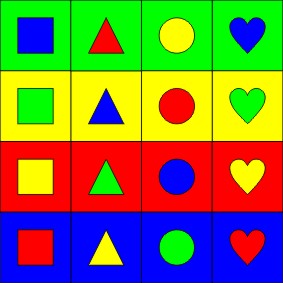 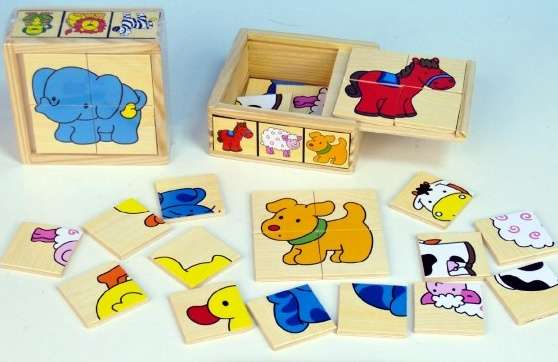 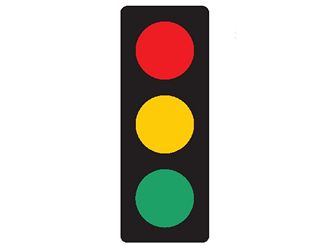 Zvládá jednoduché logické a myšlenkové operace, orientuje se v základních matematických pojmech. Rozumí základním pojmům označujícím čas, prostor, velikost a hmotnost. Orientuje se v číselné řadě do 5, do 10. Řeší jednoduché hádanky, úlohy a příklady. 
1 2 3 4 5 6 7 8 9 10
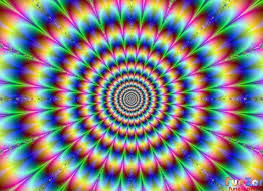 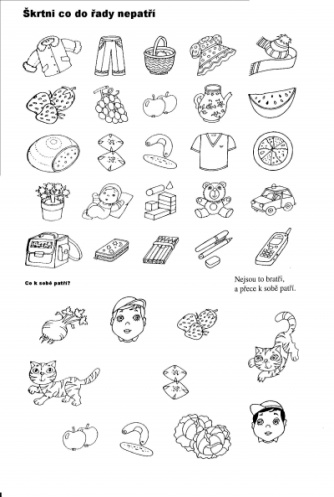 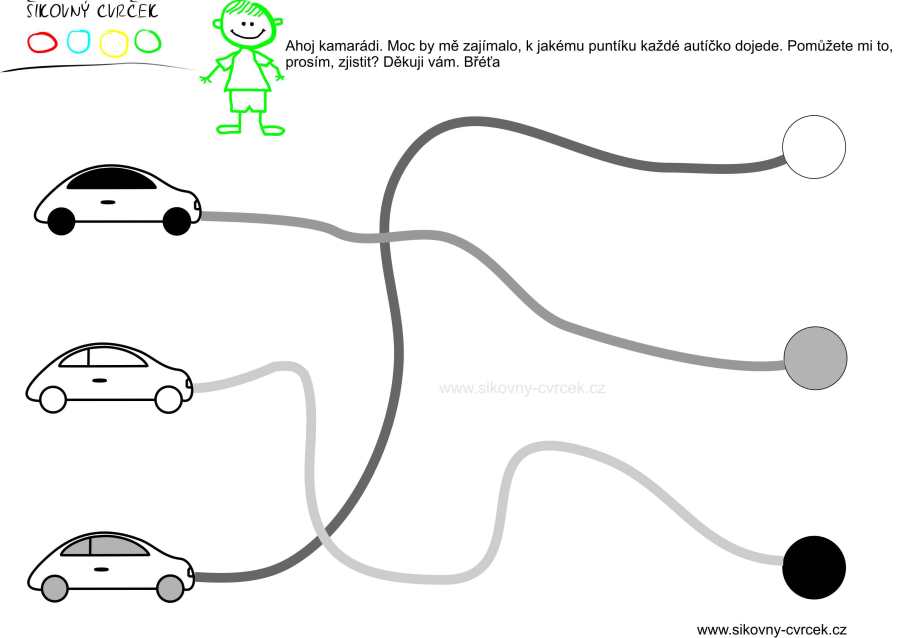 Dítě je relativně citově samostatné, 
schopné kontrolovat a řídit své chování.
Zvládá odloučení od rodičů. Dodržuje dohodnutá pravidla. Dovede se přizpůsobit konkrétní činnosti. Reaguje přiměřeně na danou situaci.
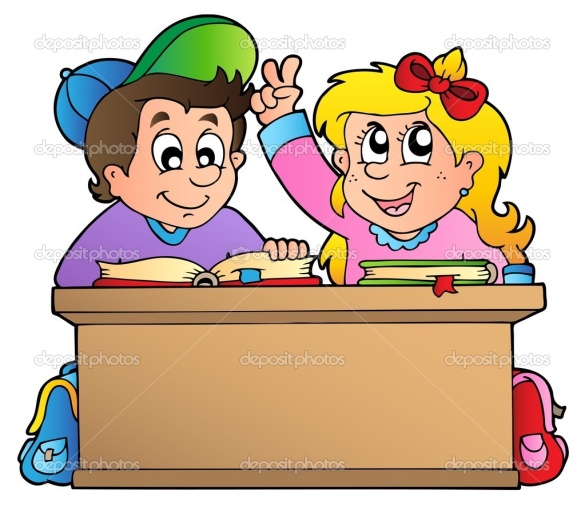 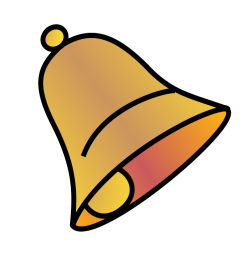 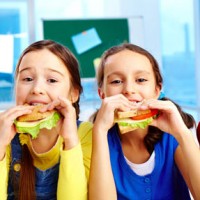 PRO RODIČE
Trénujte změny denního režimu           související se školní docházkou – ranní vstávání, odbourávání odpoledního spaní, čas pravidelného ukládání k večernímu spánku zmírní každodenní úsilí dětí, zákonných zástupců i pedagogů. Připravujte dítě na to, co ho čeká nového v době školní docházky.

Vytvářejte sociální situace, kdy se dítě učí jednat s jinými lidmi - uplatňovat základní společenská pravidla při jednání s lidmi, vyřizovat drobné vzkazy, nebát se komunikace ve známém prostředí apod.
Dbejte na vhodné pohybové aktivity a
    zdravé stravování – příroda je velká
    tělocvična, prospěje i vám.
   
    Rozvíjejte poznání z oblasti života lidí
    zvířat a rostlin - vedle obecných informací
    rozšiřujete i jeho slovní zásobu.

    Vyprávějte dítěti a čtěte mu – televize,
    video, či audiokazeta nenahradí lidské slovo.
Pověřujte dítě drobnými úkoly a domácími
   pracemi – pěstujete tak jeho samostatnost   a zodpovědnost, rozvíjíte i motoriku. 
   
   Upevňujte prostorovou orientaci a pojmy
   nahoře, dole, vlevo, vpravo, vpřed, za –
   výrazně to ovlivňuje základy psaní, čtení a 
   počítání.
Vybírejte vhodné hry a činnosti, sami se
   do nich zapojte – stavebnice, skládanky, 
   dějové obrázky i práce s drobným výtvarným 
   materiálem rozvíjejí poznání a tvořivost. Vaše
   účast posiluje citovou zralost dítěte.

   Věnujte dítěti soustředěnou pozornost – 
   při rozhovoru s ním se nezabývejte jinou 
   činností, dejte mu najevo zájem, trpělivě je      vyslechněte, projevujte vstřícnost a přívětivé
   chování.
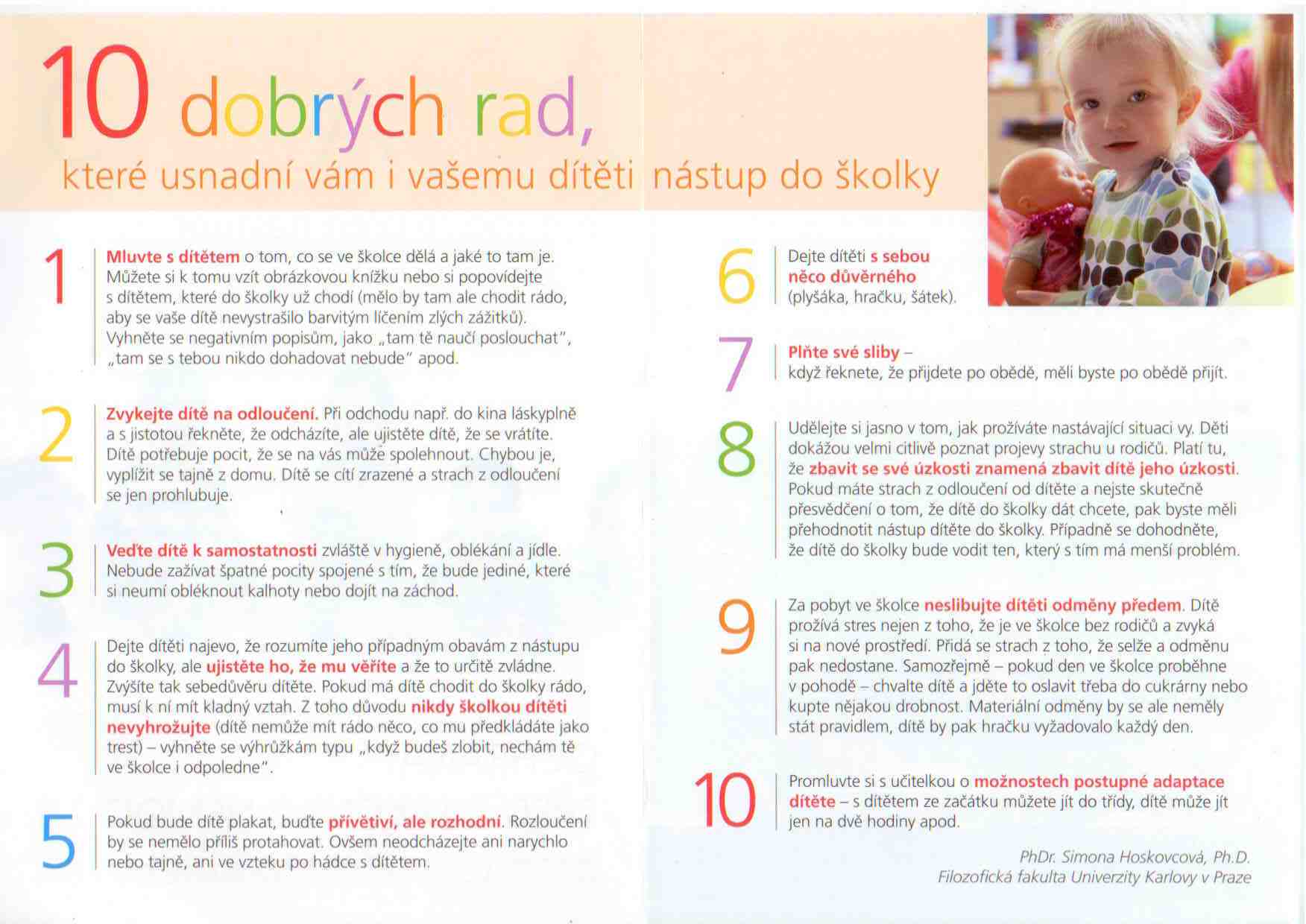 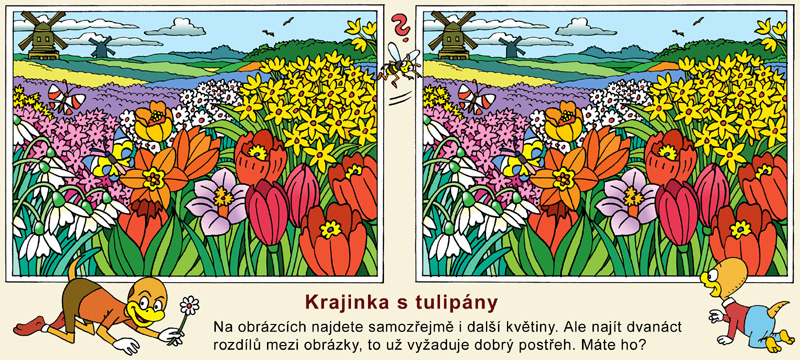 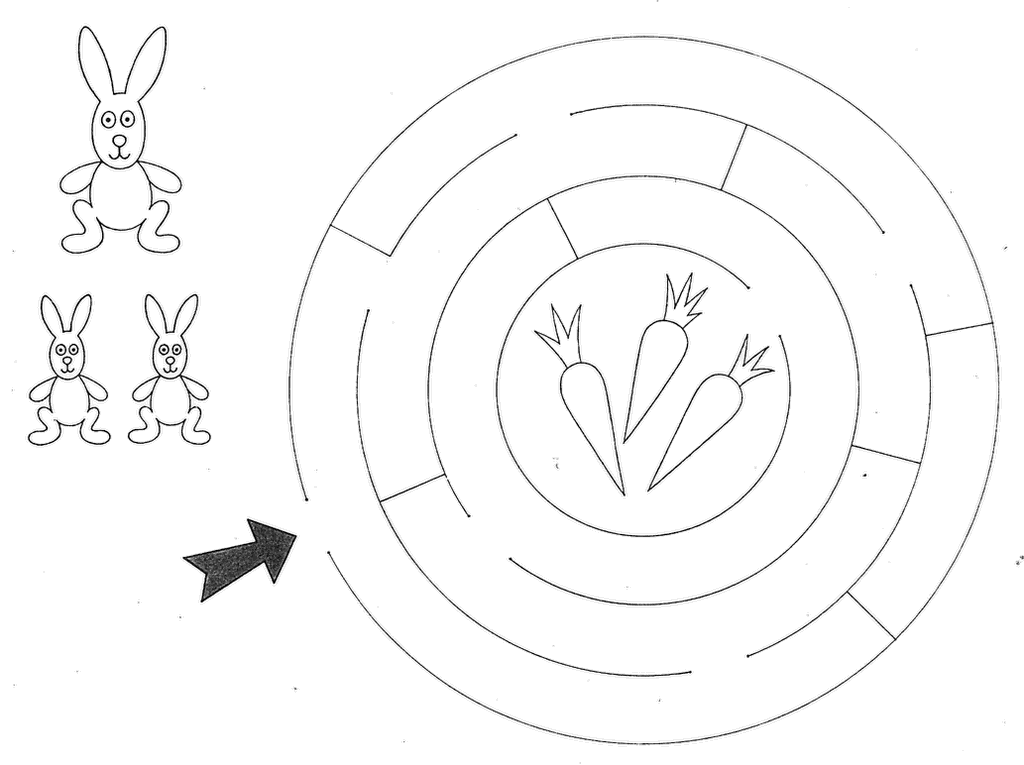 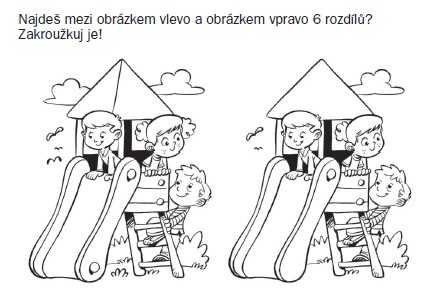 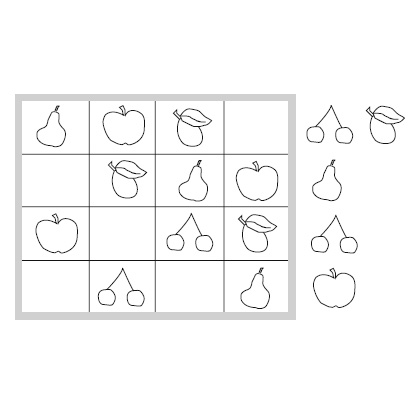 DĚKUJI ZA POZORNOST
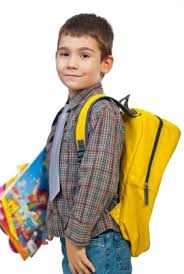 Mgr. Jana Bláhová
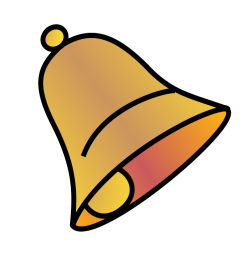 POUŽITÁ LITERATURA A ZDROJE:


MŠMT
http://www.predskolaci.cz/
https://www.google.cz/search?q=rozdíly
https://www.google.cz/search?q=DĚTI+ÚKLID
http://cz.clipart.me/members
http://stastny-usmev.cz/logopedie-je-zabava/
https://www.google.cz/webhp?sourceid=chrome-instant&ion=1&espv=2&ie=UTF-8#q=d%C4%9Bti%20ve%20%C5%A1kole
https://www.google.cz/webhp?sourceid=chrome
https://www.google.cz/search?q=geometrické+tvary
https://www.google.cz/search?q=barvy+tvary
https://www.google.cz/search?q=pohádkové+bytosti